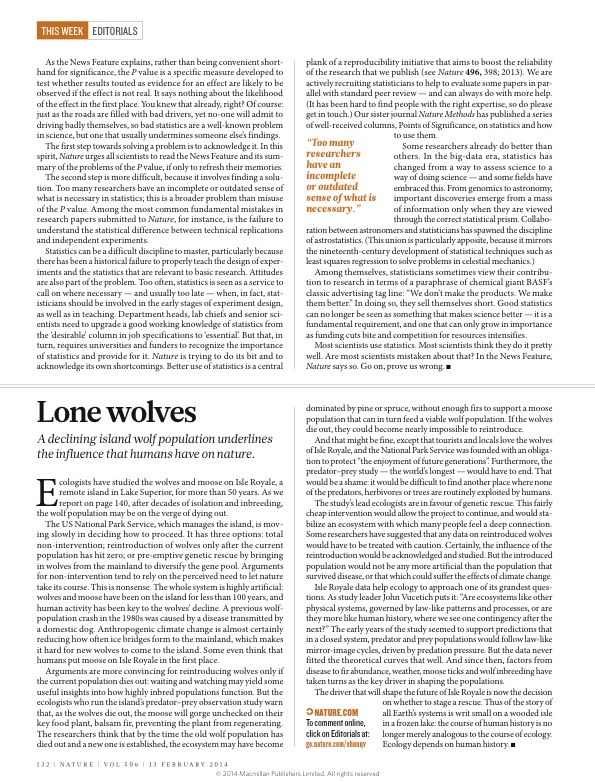 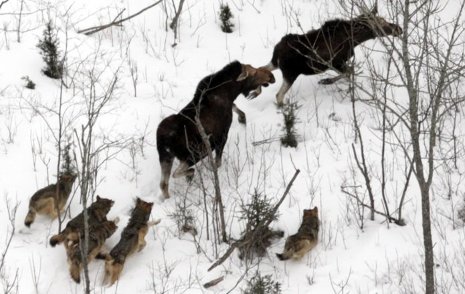 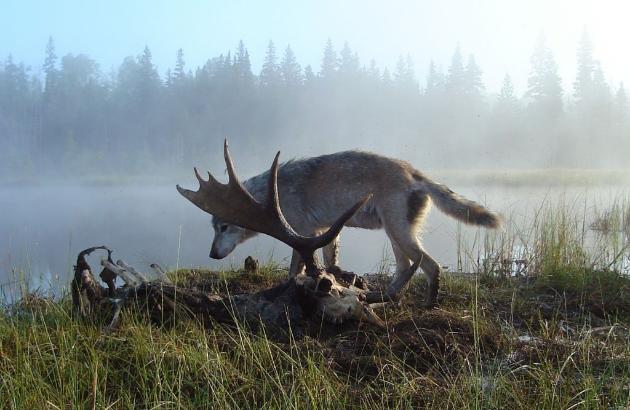 1
[Speaker Notes: Next year assign Petchey 2008 PNAS as reading for discussion?]
http://www.duluthnewstribune.com/event/article/id/291672/
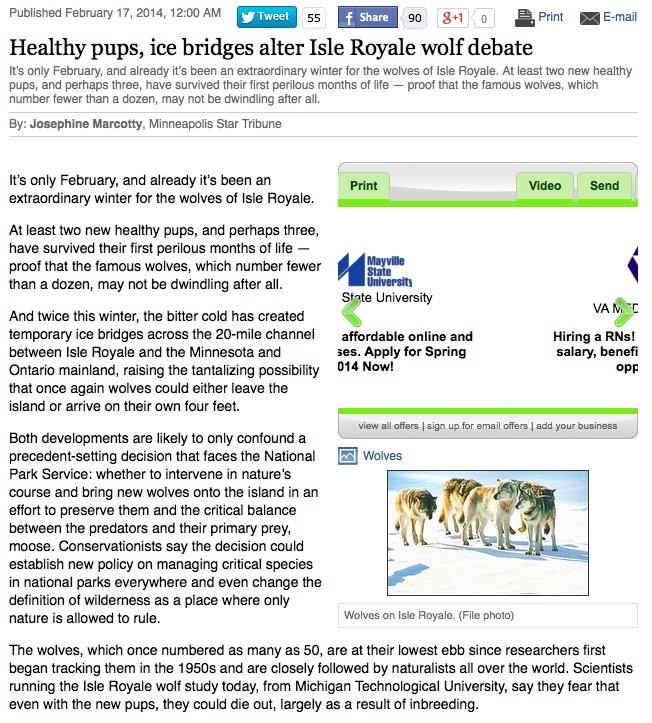 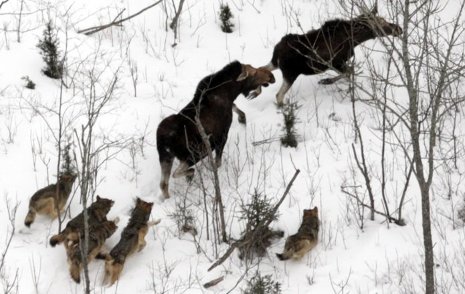 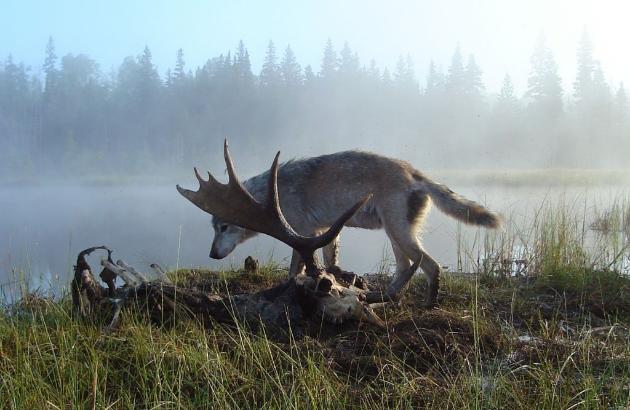 2